De schoenen van de koning
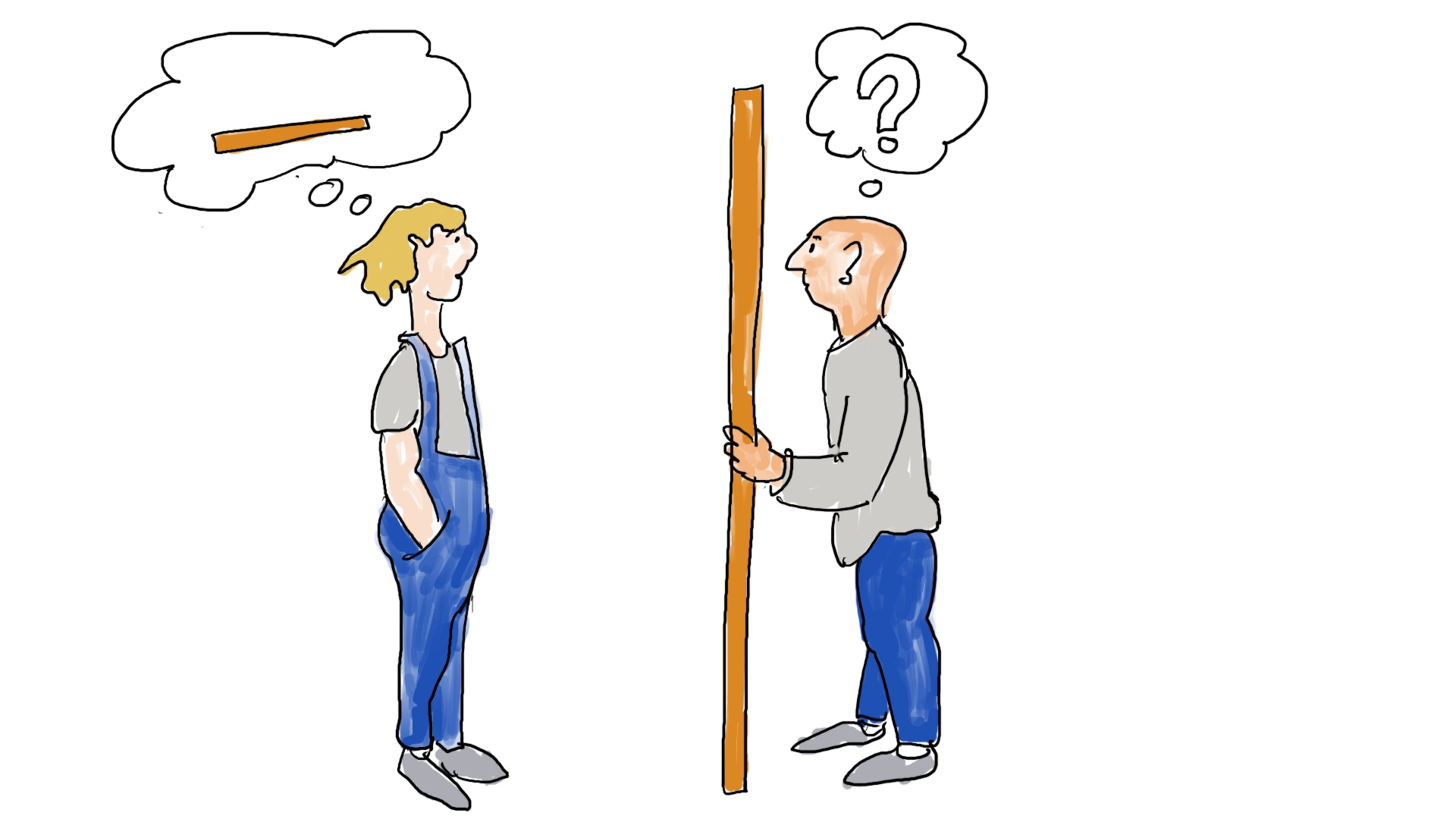 [Speaker Notes: plank kopen]
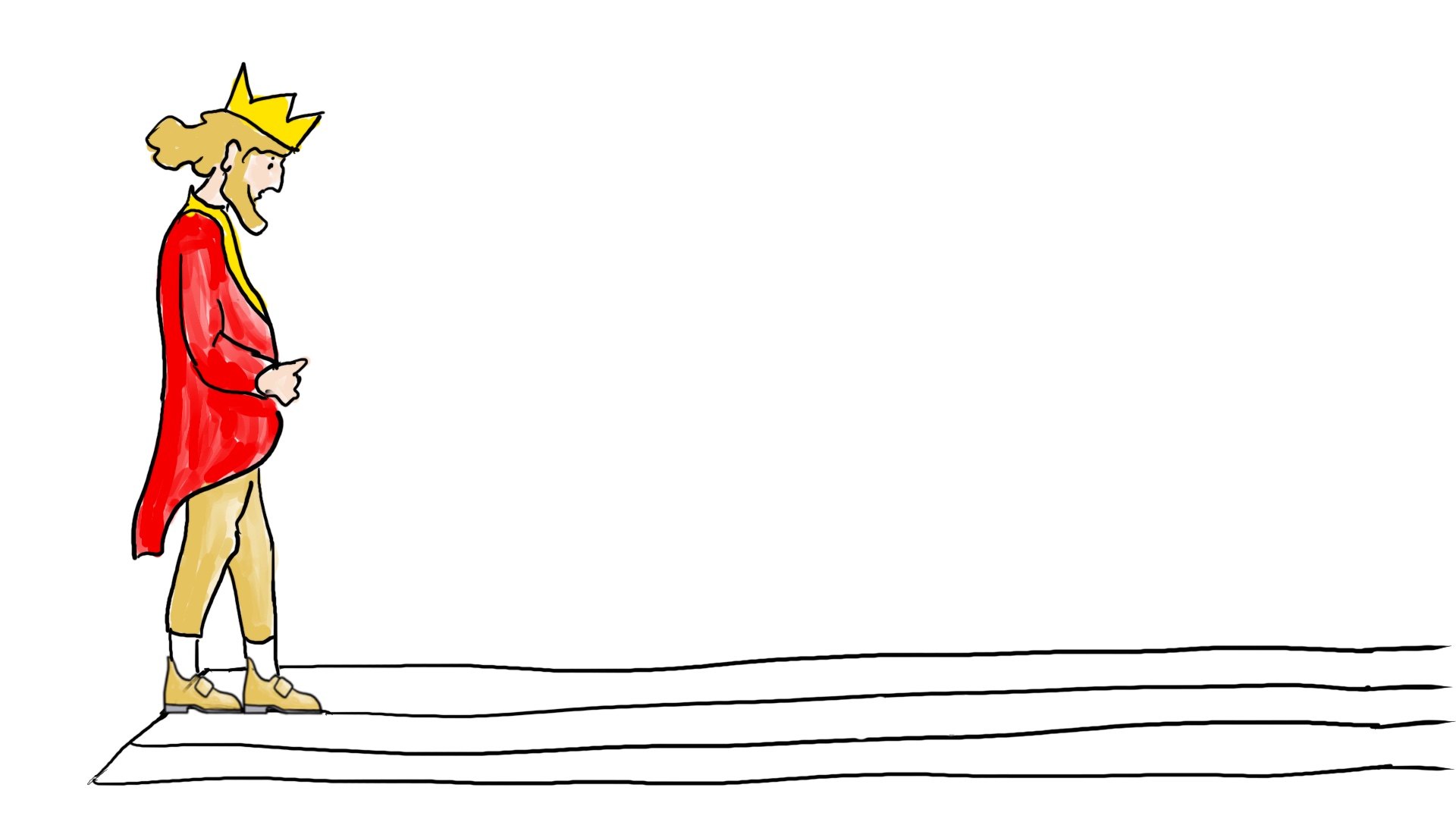 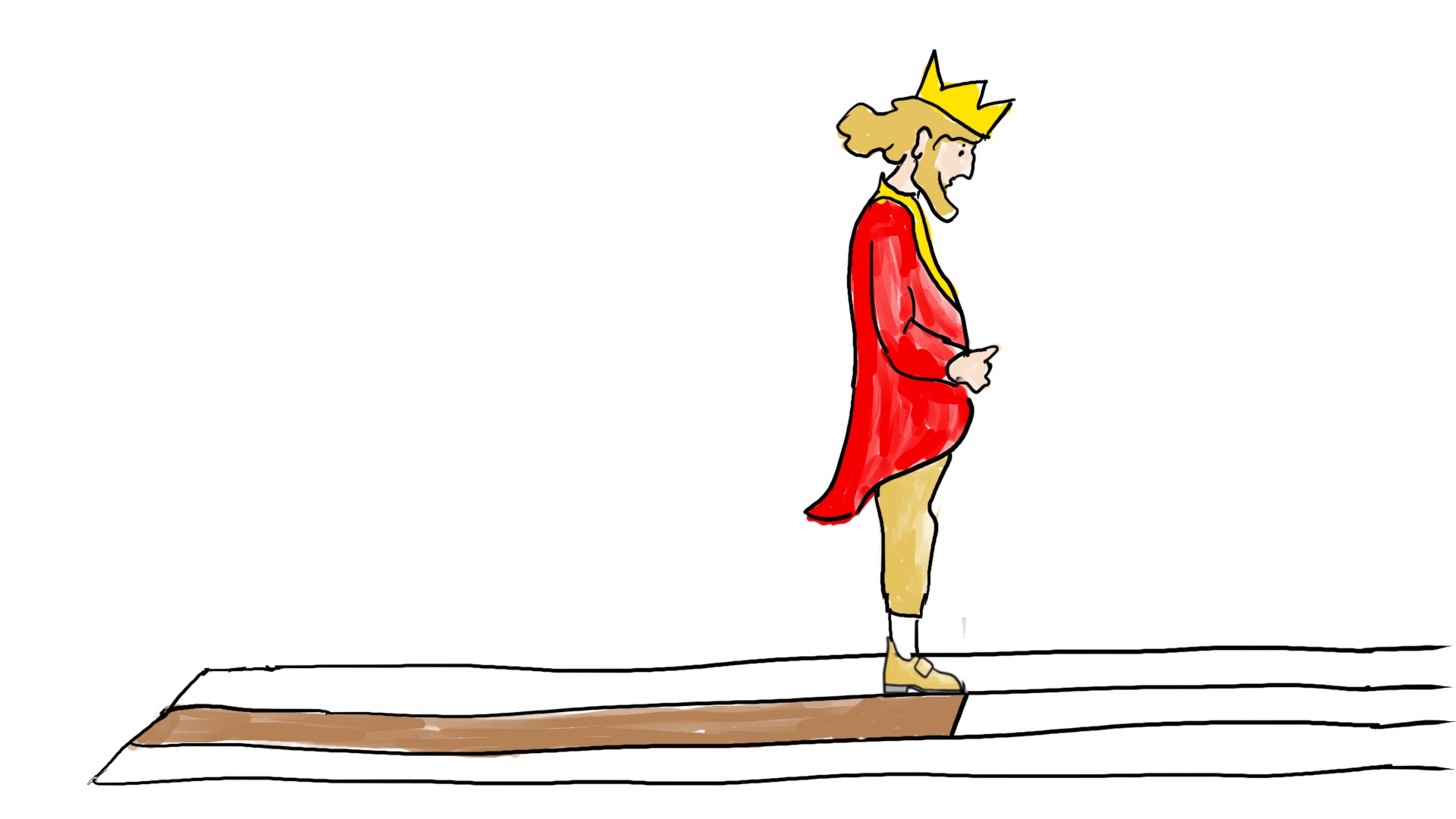 Zo ging de koning meten
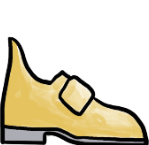 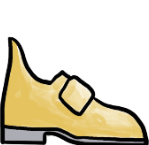 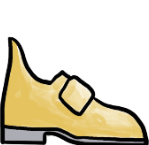 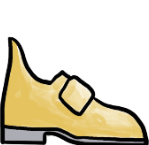 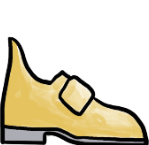 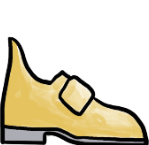 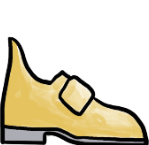 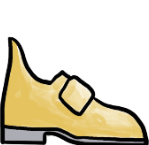 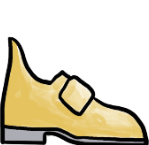 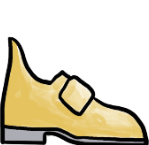 10
0
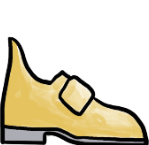 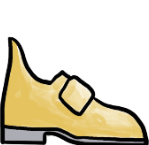 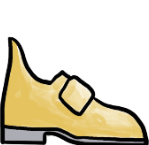 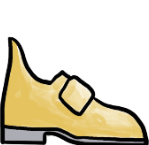 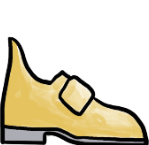 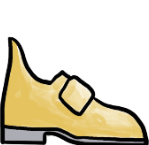 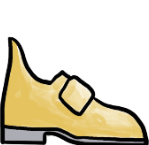 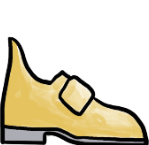 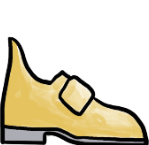 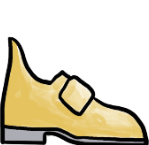 10
0
Zo lang is een rij van 10 schoenen. Hoe lang zou een plank zijn van .... schoenen?
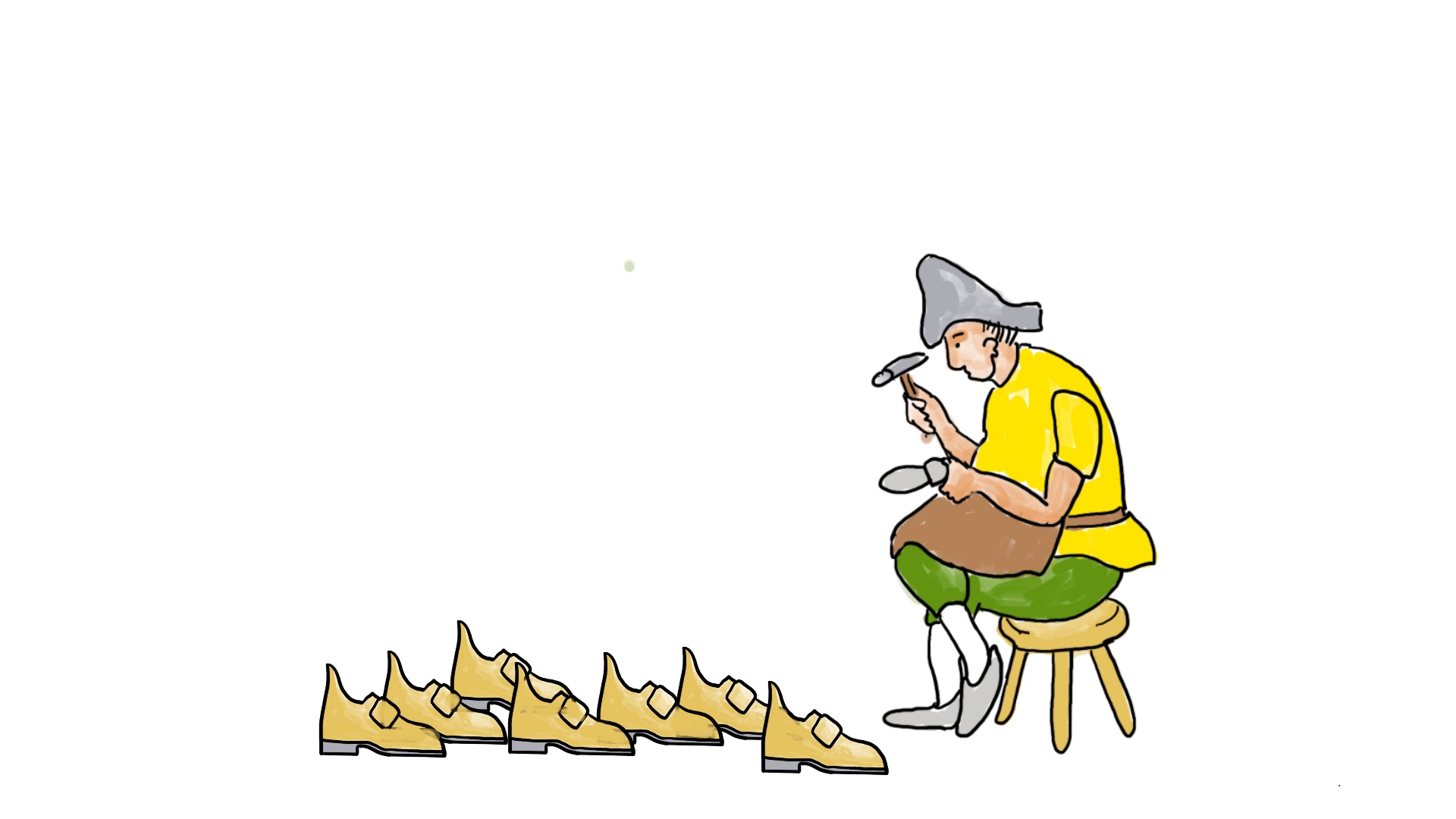 [Speaker Notes: schoenmaker]